PLANIFICAÇÃO DA ATENÇÃO À SAÚDE
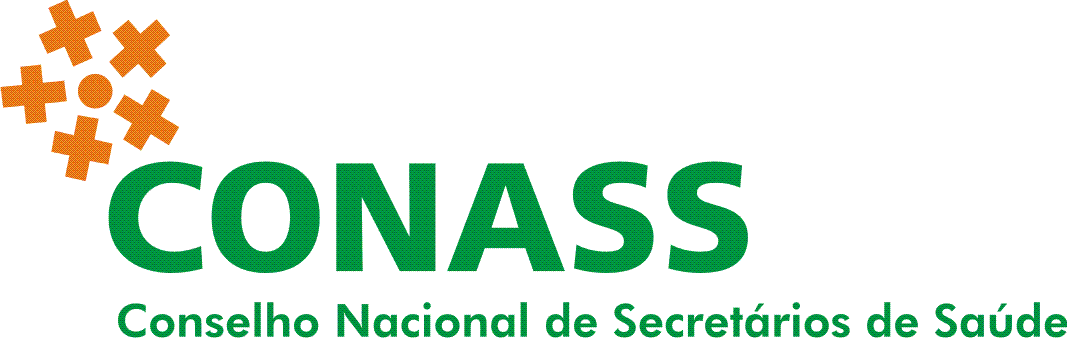 MICROPROCESSO SALA DE VACINA
DATA
O PROCESSO DE CONSTRUÇÃO SOCIAL DA APS
Macroprocessos de
Autocuidado Apoiado
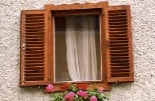 5
2
Macroprocessos de Atenção aos
Eventos Agudos
1
4
Macroprocessos de
Atenção Preventiva
Intervenções na Estrutura e Macroprocessos e Microprocessos Básicos
3
Macroprocessos de Atenção às Condições Crônicas não agudizadas, Enfermidades e Pessoas Hiperutilizadoras
Macroprocessos de
Demandas Administrativas
5
4
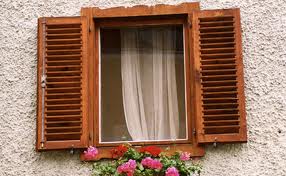 2
3
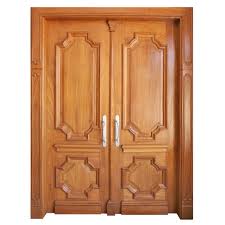 Macroprocessos de
Atenção Domiciliar
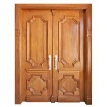 1
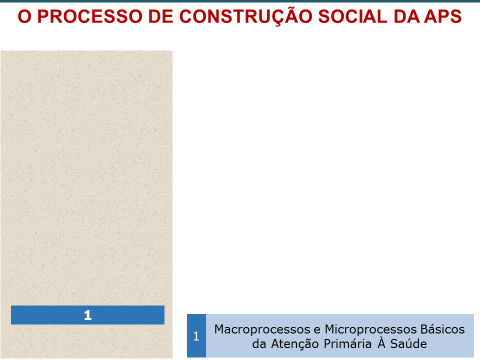 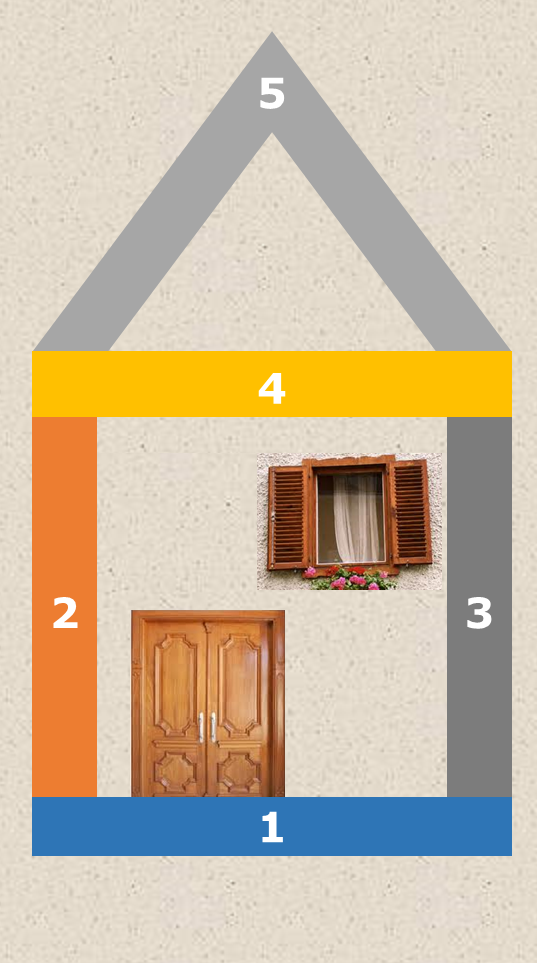 Alicerce da APS
Intervenções na estrutura: recursos humanos, recursos físicos, recursos materiais, recursos financeiros
Fonte: Mendes EV. A  construção social da atenção primária à saúde. 2015.
ALICERCE DA APS
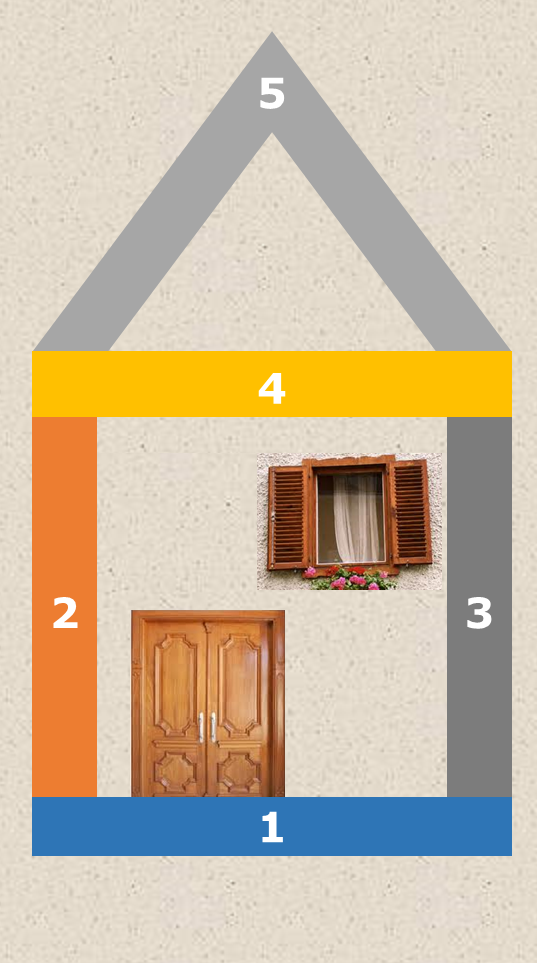 1
Macroprocessos básicos da APS:
territorialização
cadastramento das famílias
classificação de riscos familiares
diagnóstico local
estratificação de risco das condições crônicas
programação e monitoramento por estratos de risco
agenda
contratualização
DÃO SUPORTE AO ATENDIMENTO
Fonte: Mendes EV. A  construção social da atenção primária à saúde. 2015.
ALICERCE DA APS
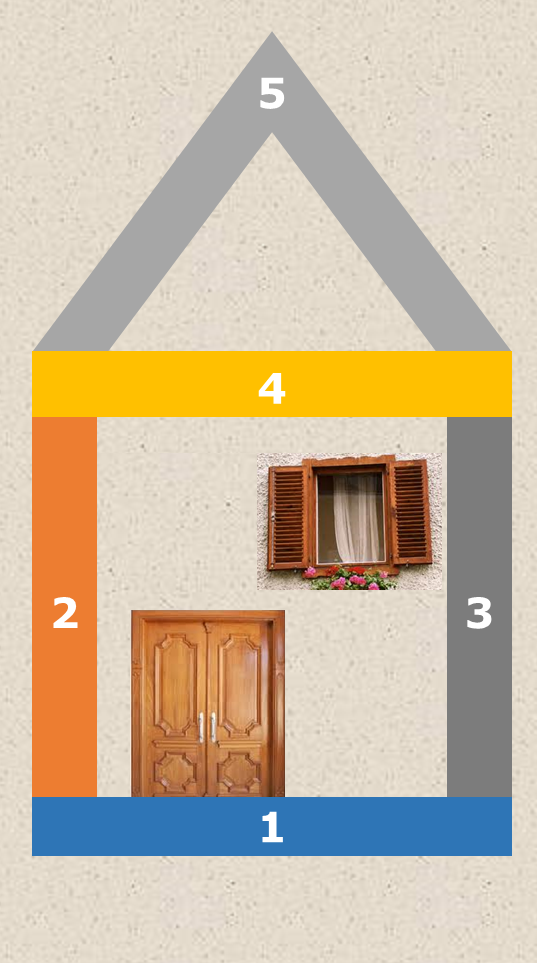 1
Microprocessos básicos da APS:
Acolhimento inicial do usuário
Recepção – BLOCO DE HORAS
Fluxos internos
Vacinação
Curativo
Farmácia
Dispensação de medicamentos 
Coleta de exames
Procedimentos terapêuticos
Prontuário eletrônico
GARANTEM QUALIDADE E SEGURANÇA DAS PESSOAS
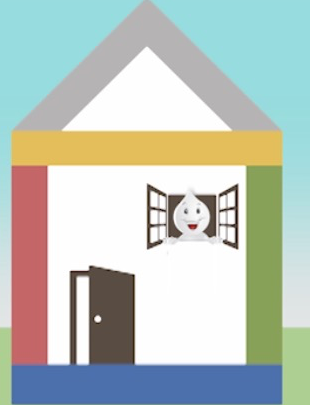 Onde está a sala de vacina na casa da APS?
Onde está a sala de vacina na casa da APS?
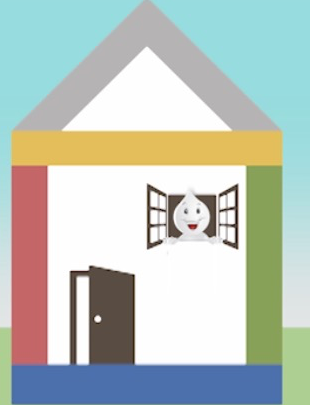 Macroprocesso 
Atenção Preventiva
Microprocesso básico
Alicerce da Casa
PROCESSO: CONCEITO
PROCESSO é um conjunto de operações sucessivas e ou paralelas que proporcionam um resultado bem definido.
PROCESSO: CONCEITO
Para a Fundação Nacional da Qualidade (2008), processo é qualquer ação ou atividade que transforme uma entrada numa saída e agrega valor para o cliente final.
PORQUE GERENCIAR PROCESSO?
São vários os motivos, mas podemos destacar:
Reduzir a variabilidade; 
Reduzir a ocorrência de riscos evitáveis;
Reduzir custos / desperdícios;
Determinar as responsabilidades e autoridades;
Aumentar a previsibilidade e confiabilidade nos resultados;
Aumentar o grau de satisfação dos clientes.
PROCESSO
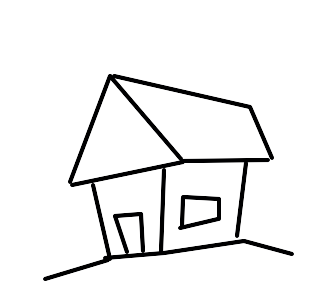 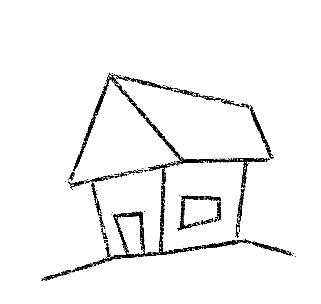 ?
ATIVIDADE
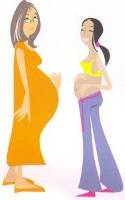 ATIVIDADE
ATIVIDADE
SAÍDA
(output)
ENTRADA
(input)
ATIVIDADE
ATIVIDADE
ATIVIDADE
Cidadã demandando atenção a Saúde
PROCESSO
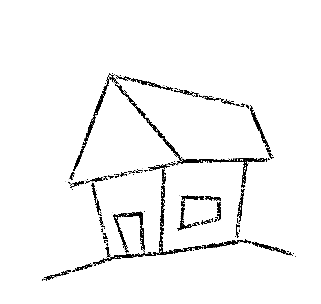 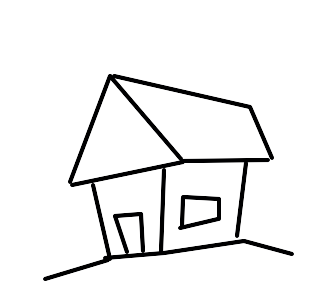 !
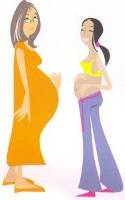 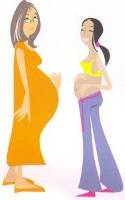 SAÍDA
(output)
ENTRADA
(input)
CONJUNTO DE ATIVIDADES
ATIV. 1
ATIV. 2
ATIV. 3
ATIV. n
Cidadã com necessidade atendida
Cidadã que demanda o serviço de saúde
TRANSFORMAÇÃO
PROCESSO SALA DE VACINA
Equipe de saúde
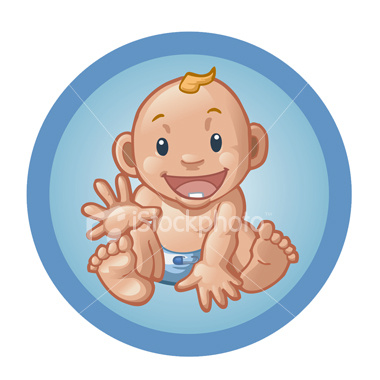 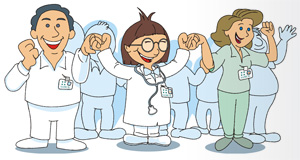 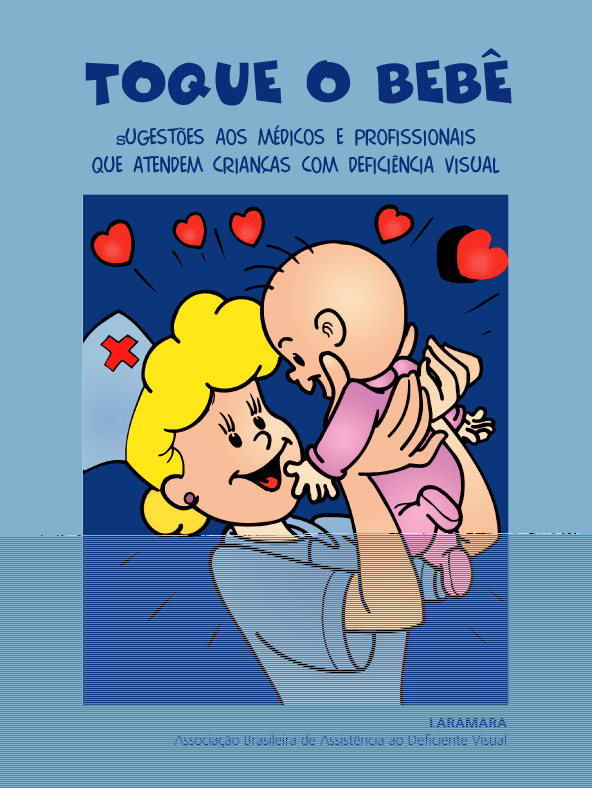 TRANSFORMAÇÃO
Entradas
Saídas
Cidadão demandando
Atenção a Saúde
Cidadão atendido com qualidade.
5
1
3
4
2
Recebimento da paciente;
Tarefas que agregam valor
Atualização do cadastro
Verificação da carteira de vacinação
Aplicação da vacina
Orientações e aprazamento
PROCEDIMENTOS E NORMALIZAÇÃO DOS PROCESSOS
O Procedimento Operacional Padrão – POP, estabelece e fixa condições para execução de quaisquer operações de conteúdo técnico ou administrativo. Deve ser elaborado por quem realiza o procedimento.
O POP descreve as atividades críticas do executor como:
 Manutenção e utilização do equipamento;
 Higienização de materiais;
 Realização do procedimento.
PORQUE PADRONIZAR?
A padronização tem como principal objetivo a redução da variabilidade dos processos de trabalho sem  prejudicar sua flexibilidade.
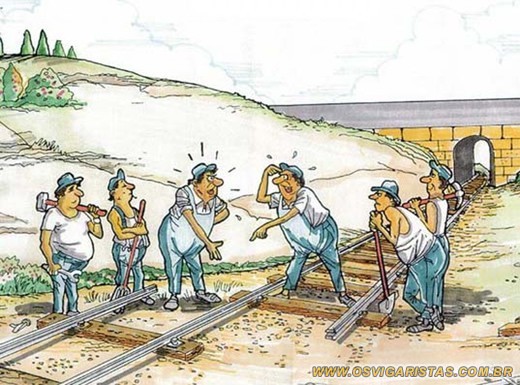 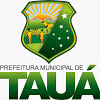 TREINAMENTO
O coordenador do processo deve efetuar o treinamento da equipe com base no POP.

Quanto mais bem treinado o executor, menor exigência de supervisão e maior possibilidade de delegação de função.
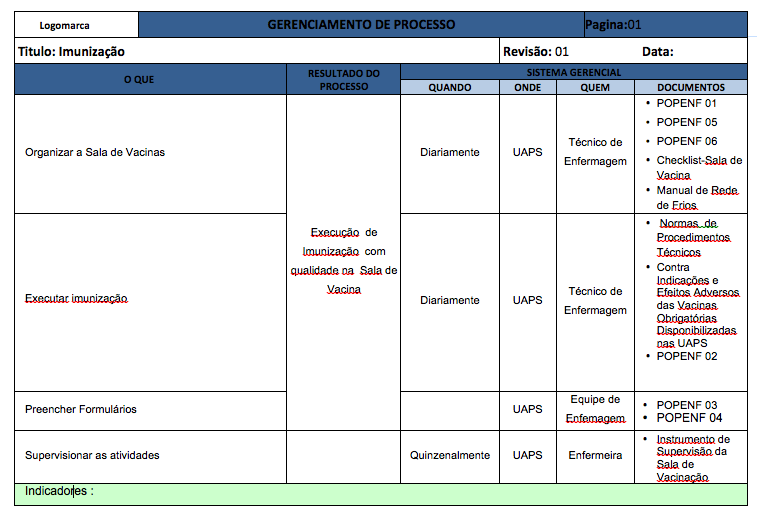 Vacinação
ORGANIZAÇÃO DOS MICROPROCESSOS BÁSICOS SALA DE VACINA
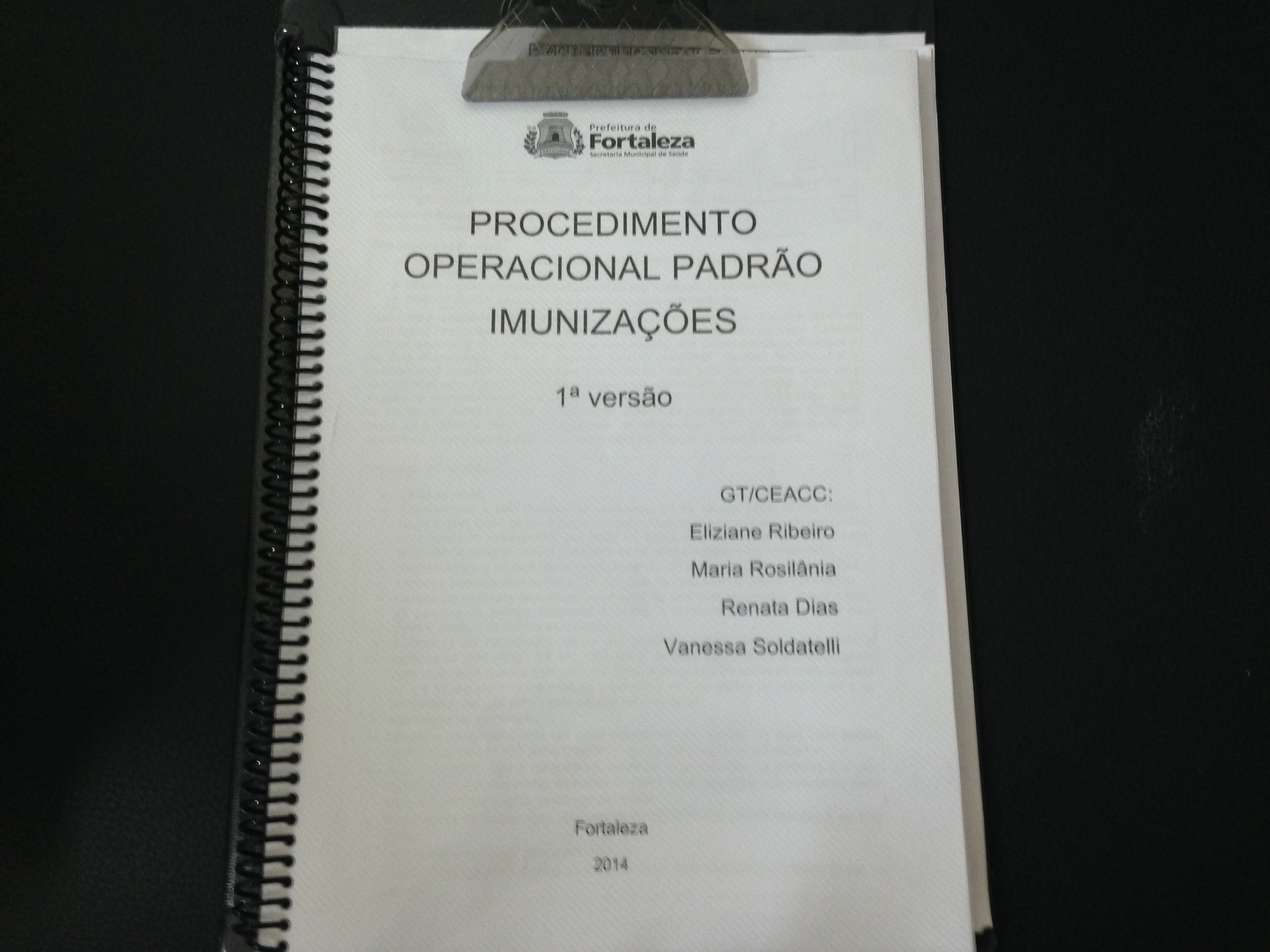 ORGANIZAÇÃO DOS MICROPROCESSOS BÁSICOS SALA DE VACINA
ORGANIZAÇÃO DOS MICROPROCESSOS BÁSICOS SALA DE VACINA
ORGANIZAÇÃO DOS MICROPROCESSOS BÁSICOS SALA DE VACINA
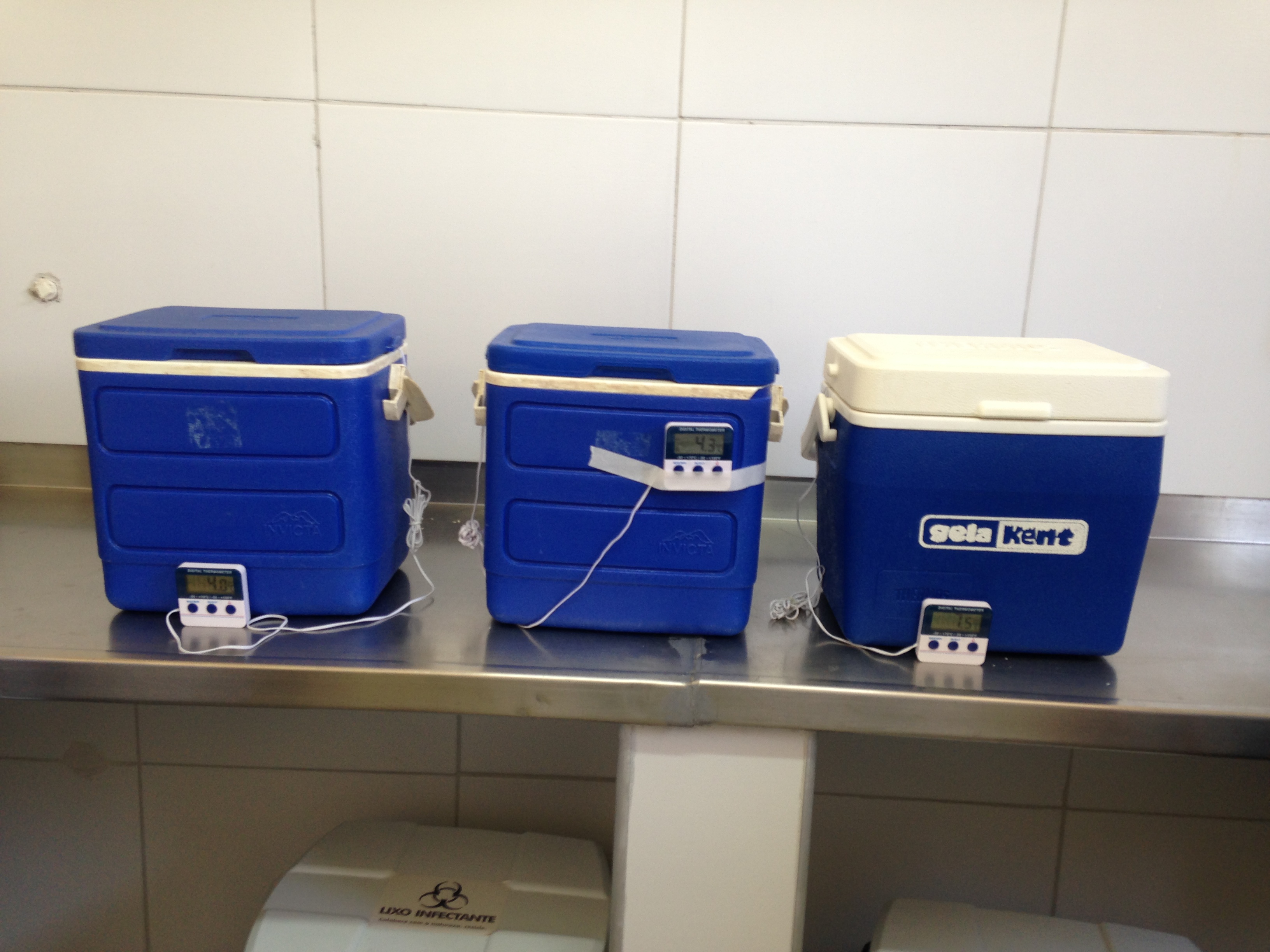 Cinco rãs estão sentadas em um tronco e quatro delas resolveram saltar dali.
Quantas restaram?
Resposta: Cinco 
Por que? Por que existe uma grande diferença entre  resolver e fazer.
Obrigada!